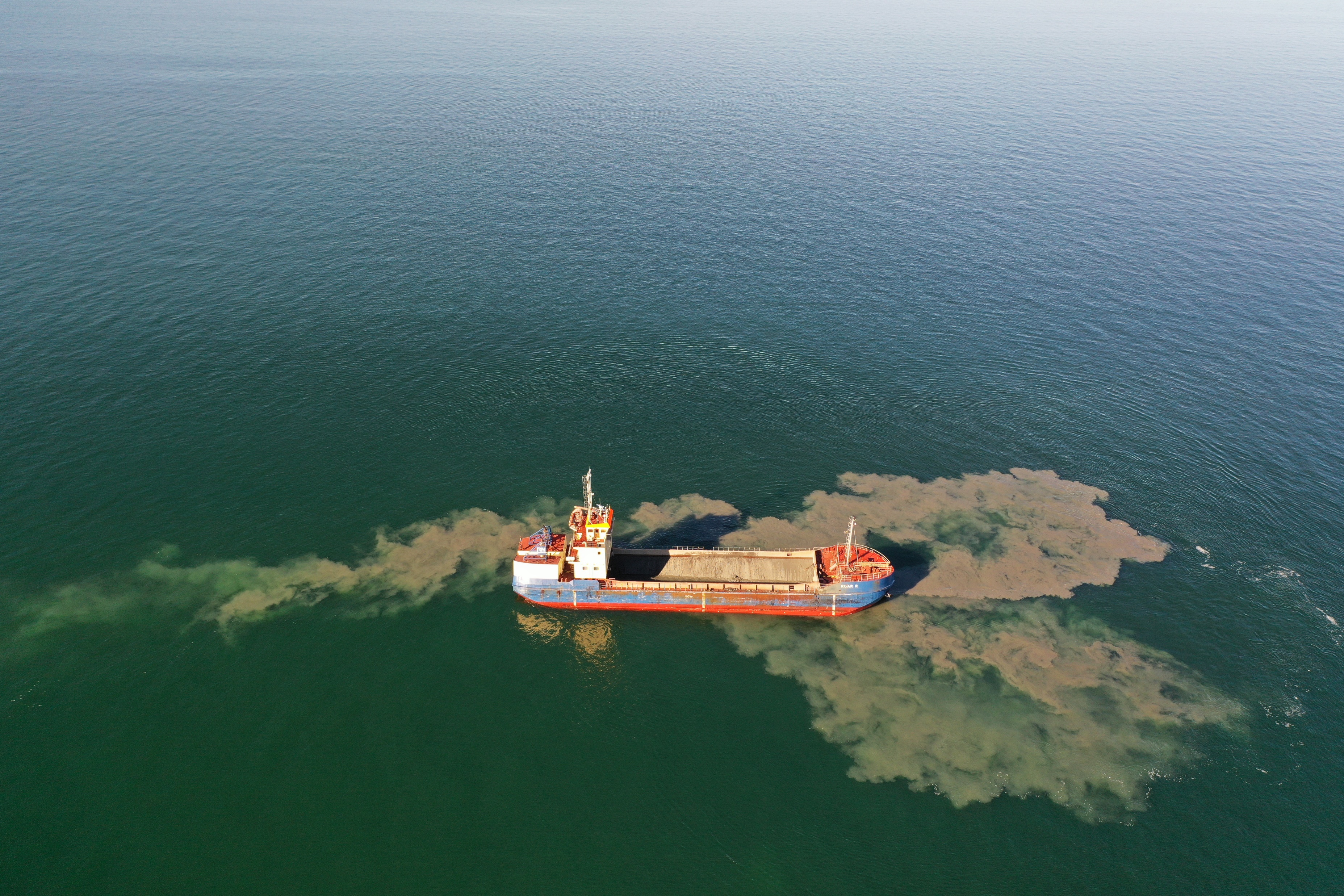 Behov for faglig ekspert-arbejdsgruppeVedr. miljøkonsekvenser af forslag til udvidelse af Aarhus Havn 2022
Oplæg til temamøde 25.oktober 2022Danmarks Sportsfiskerforbund
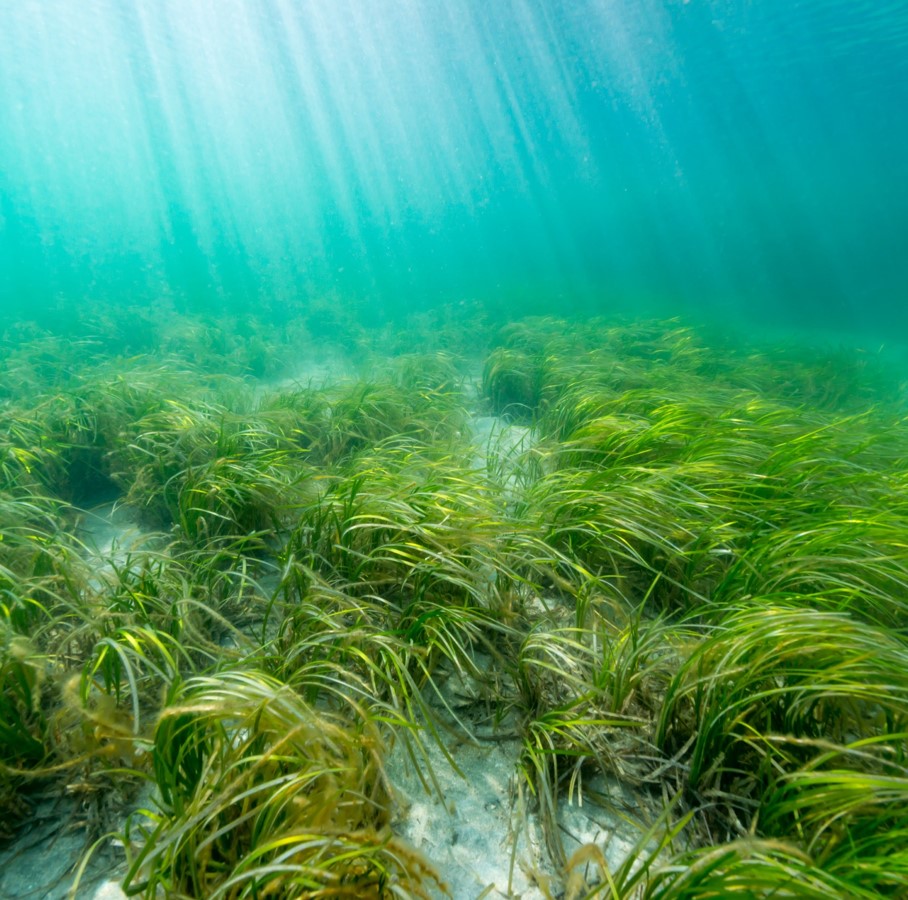 Faglig ekspert-arbejdsgruppeHvorfor og hvordan?
Tydeliggøre miljøkonsekvenser for ikke-fagfolk
Bedst tilgængelig viden i spil
Politisk og økonomisk uafhængig faggruppe
Forebygge yderligere marine forringelser
 Beskrivelse af forslag til arbejdsgruppe: 
	- Sammensætning	- Organisering	- Produkt
Hvorfor have en faglig ekspertgruppe?
Behov for tydelige miljøkonklusioner –forståelige for ikke-fagfolk
Eksempel: ”Ikke væsentlig påvirkning” og ”ikke betydende” – er ikke det samme som ”uvæsentlig” eller uden betydning!
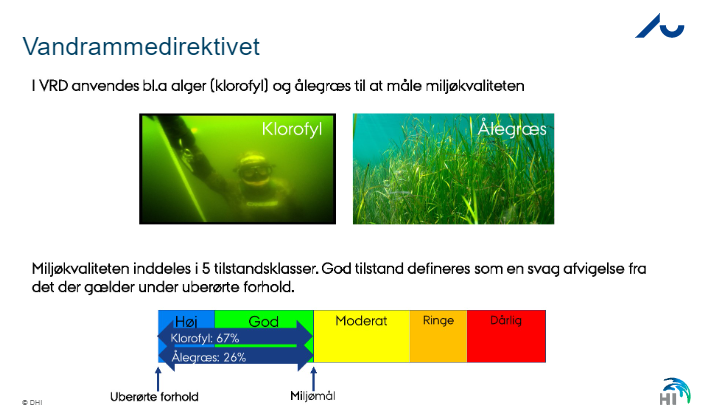 Grænsen for ”væsentlig” påvirkning
Fald i tilstandsklasse på blot 1 niveau
Hindring af målopfyldelse
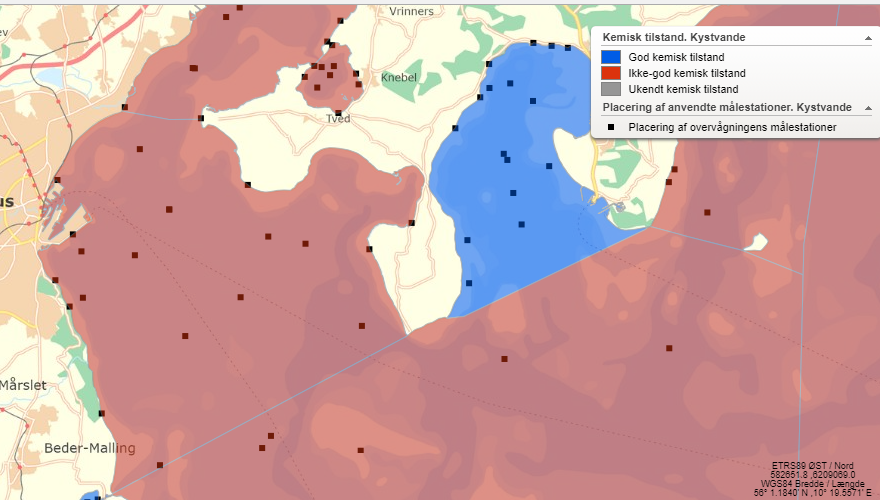 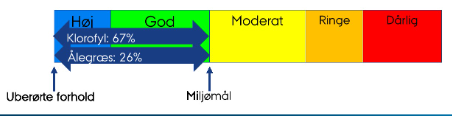 Havneudvidelse og miljøjura
Miljømålsloven – God tilstand SENEST 2027.Pt. LANGT fra målet…
Krav om forebyggelse af yderligere forringelser
Natura 2000 områder
Danmarks Havstrategi - opnå god tilstand i havets økosystemer
Hvad ønsker byrådet i sidste ende?
Udklip fra VELUX præsentation:
Meget store klap- og råstofmængder
Klapning:1.800.000 m3 havbund og gamle havneaflejringer = 3 fulde læs på de største containerskibe = 57.000 contfulde 

Råstofindvinding af naturlig sandbanke Moselgrund: Ca. 6.000.000 m3 eller mere end 9 fyldt supercontainerskibe. Svært at  kompensere for de permanente miljøskader – kræver nytænkning
Kumulative effekter – Er havneudvidelsen dråben der får ”bægeret” til at flyde over?
Aarhus Bugten er allerede overbelastet – alle havneaktiviteter skal derfor understøtte en positiv udvikling af miljøtilstanden.
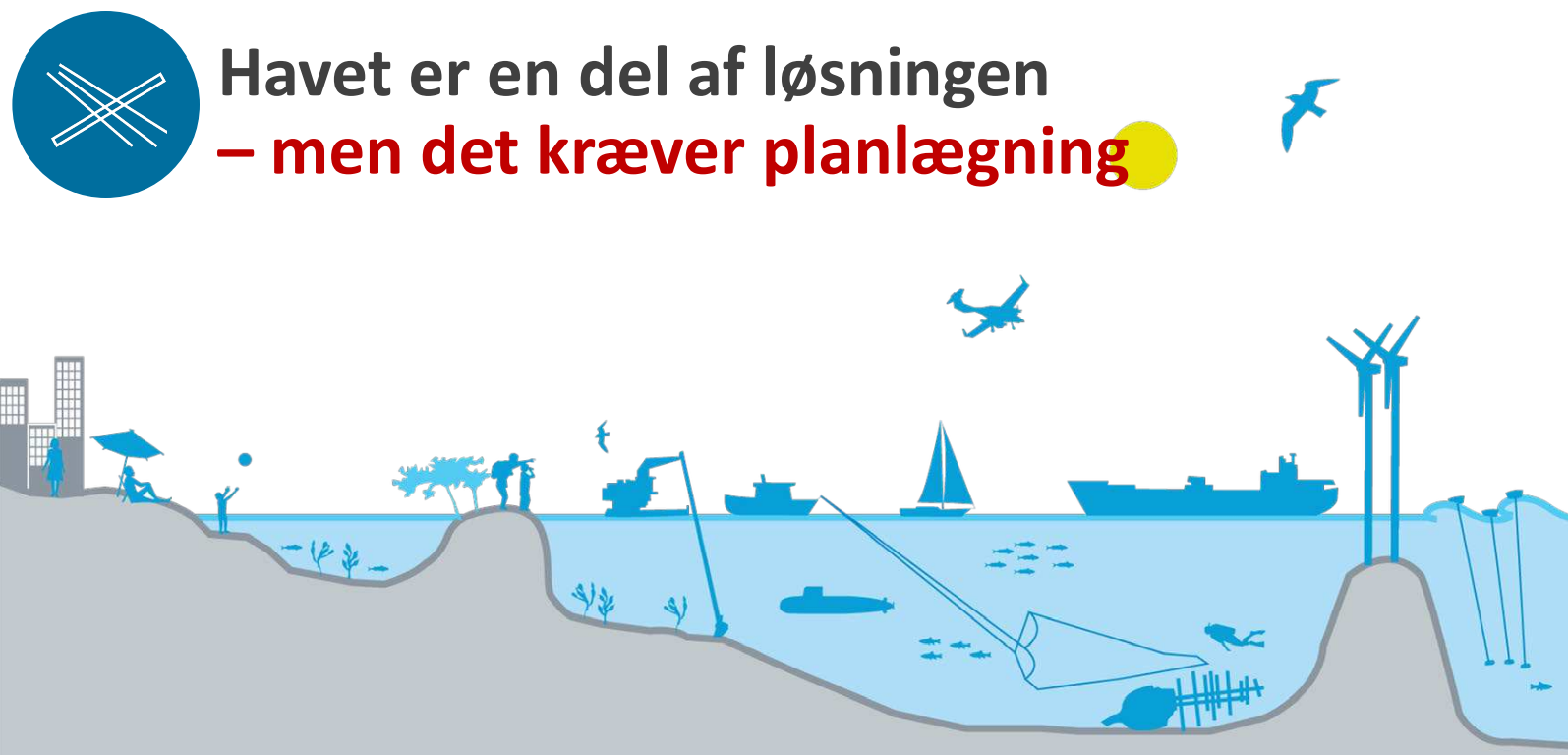 Foto: Troels Holstein Kaa
Mange aktiviteter presser miljøet kumulativt
Kriterier for miljøfaglig ekspert-arbejsgruppe
Politisk og økonomisk uafhængig 
Uddybe og kvalitetstjekke udført VVM
Rådgive Byrådet forud for beslutning
 Beskrivelse af forslag til arbejdsgruppe: 
	- Sammensætning	- Organisering	- Produkt
Sammensætning af arbejdsgruppe
COWI
Rambøll
Eksterne eksperterne med supplerende viden:-Hydaulik-sediment spredning-Biologiske konsekvenser af råstof- og klapning
Miljøstyrelsen
Organisering af arbejdsgruppe
Faggruppe under ex. Aarhus Kommunes fagforvaltning
Arbejdsgruppens produkt
Notat om best practice for området, og nyeste viden, samt simpelt overblik over de vigtigste miljøeffekter, uden politisk pres på konklusionerne.
Fremlægning af konklusionerne for borgerpanelet, på hjemmeside, mv., generelt for offentligheden.
Beskrivelse af usikkerhederne i de forskellige vurderinger
Opsummering
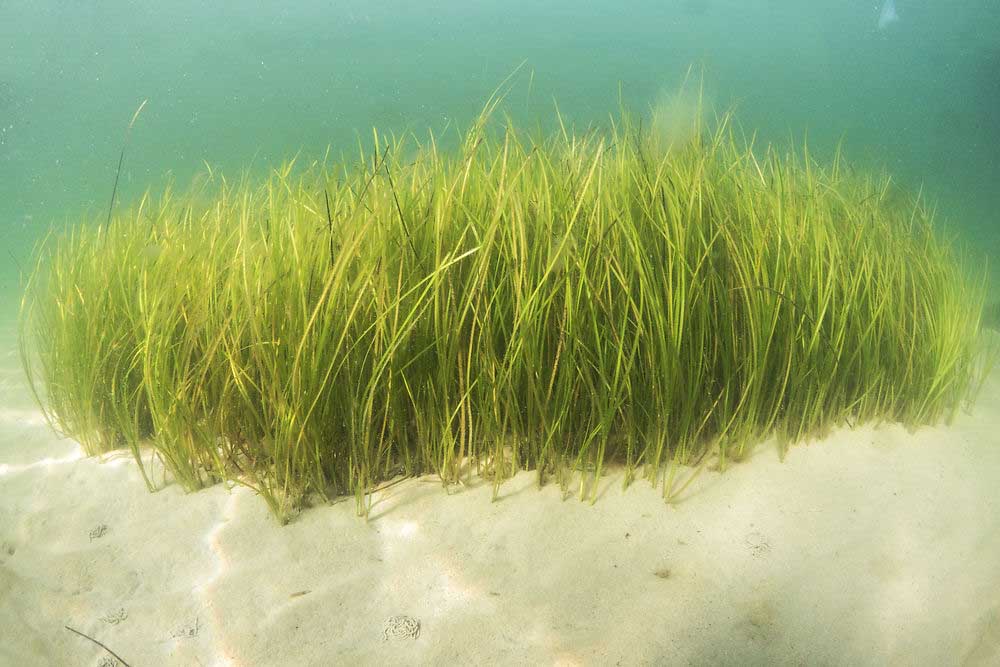 Aarhus Havn kan blive verdensførende som naturbæredygtig havn – men ikke med nuværende planforslag
Samarbejde og vidensdeling er vejen frem til de bedste løsninger
Uafhængig fag-arbejdsgruppe vigtig for oplyst politisk beslutning